Preparing for Interviews
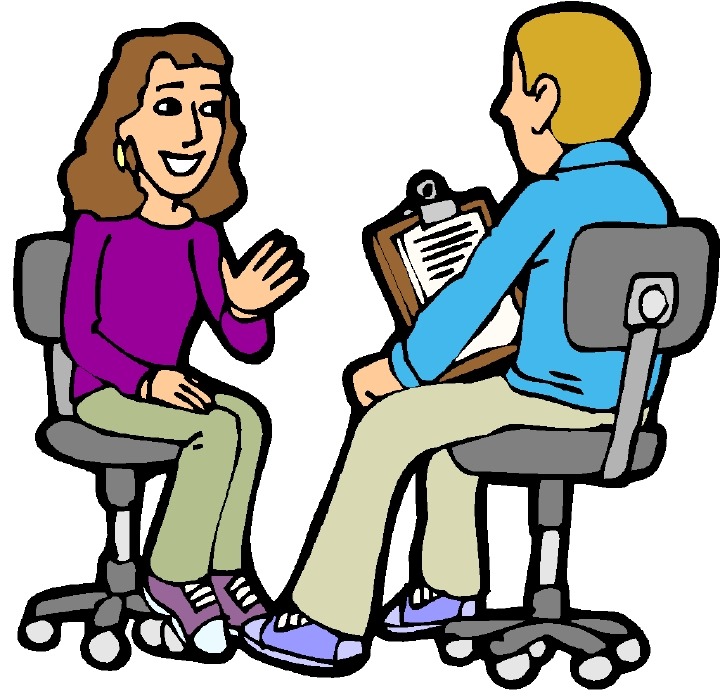 This will help you answer questions – and stand out from less-prepared candidates 

1.) Seek background information
2.) Get perspective 
3.) Develop a question list
Research The Organization
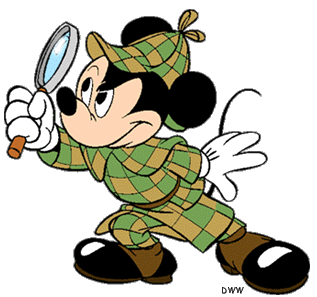 Use tools like Vault, CareerSearch or The Riley Guide for an overview of the organization and its industry profile

Visit the organization’s website to ensure that you understand in depth what they do 

Review the organization’s background and mission statement 

Assess their products, services and client-base

Read recent press releases for insight on projected growth and stability
Seek Background Information
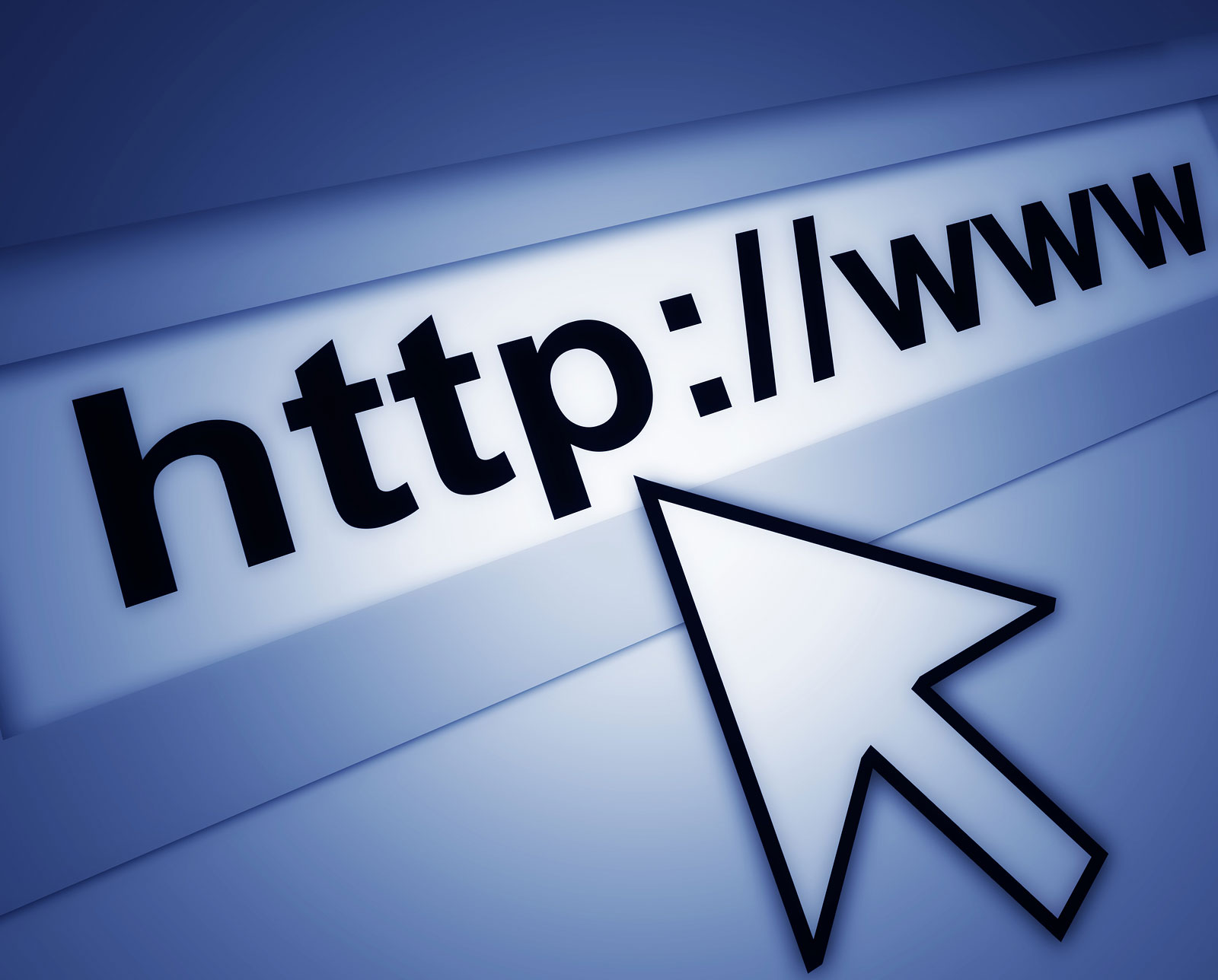 Review trade or business publications.  Seek perspective and a glimpse into their industry standing
Get Perspective
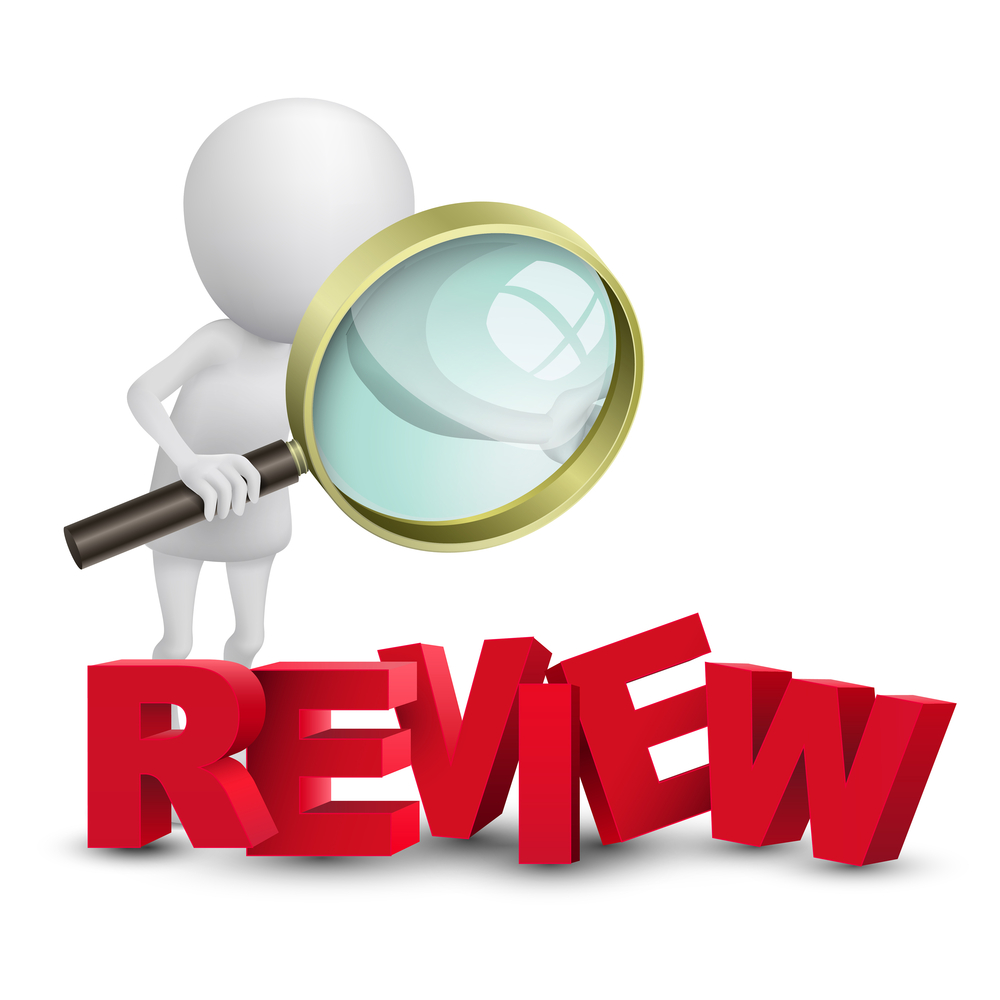 Prepare to ask about the organization or position based on your research
Develop a Question List
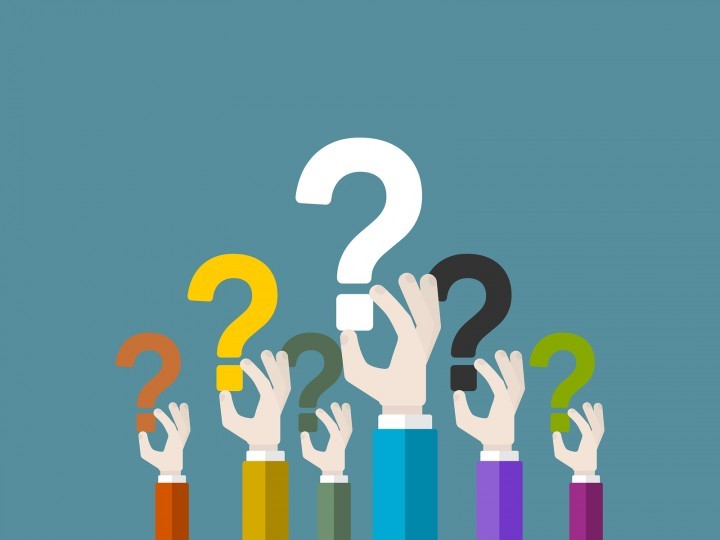 Analyze the job description: outline the knowledge, skills, and abilities required 

Examine the hierarchy: determine where the position fits within the organization 

Look side-by-side: compare what the employer is seeking to your qualifications
Compare Your Skills and Qualifications To The Job Requirements
Most interviews involve a combination of resume-based, behavioral and case questions.
Prepare Responses
Go Neutral: Conservative business attire, such as a neutral-colored suit and professional shoes, is best.

Err Formal: If instructed to dress “business casual,” use good judgement 

Plug In That Iron: Make sure your clothes are neat and wrinkle-free

Dress To Impress: Be sure that your overall appearance is neat and clean
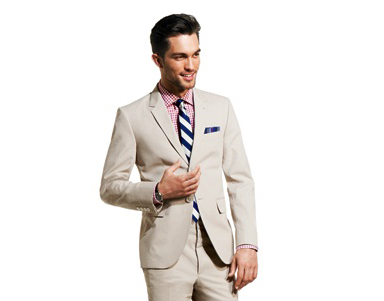 Plan What To Wear
Extra copies of your resume on quality paper

A notepad or professional binder and pen

A list of references 

Information you might need to complete an application 

A portfolio with samples of your work, if relevant
Plan What To Bring
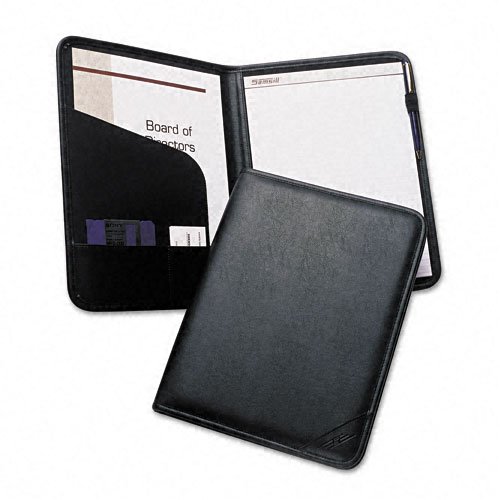 Be Mindful: Nonverbal communication speaks volumes

Start Ahead: Remember that waiting room behaviors may be reported 

Project Confidence: Smile, establish eye contact and use a firm handshake

Posture Counts: Sit up straight yet comfortably.  Be aware of nervous gestures such as foot-tapping, rocking, swaying back and forth, and playing with hands.
Pay Attention To Non-Verbal Communication
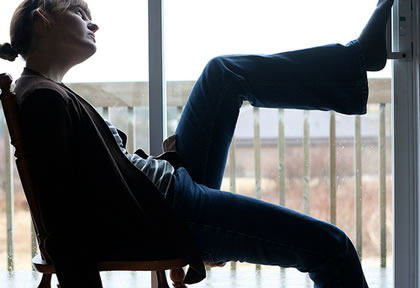 Be Attentive: Don’t stare, but maintain good eye contact, while addressing all aspects of an interviewer’s questions.

Respect Their Space: Do not place anything on their desk

Manage Reactions: Facial expressions provide clues to your feelings.  Manage how you react, and project a positive image.
Pay Attention To Non-Verbal Communication Cont’d
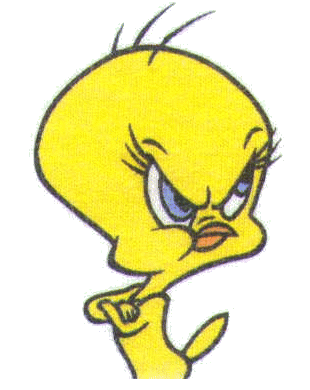 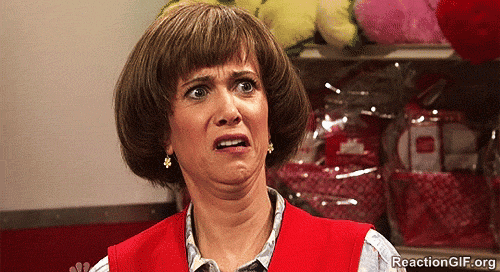 Many interviews end with, “Do you have any questions?”

Bring a list
Be strategic – Cover information not discussed or clarify a previous topic 

Example: Tell me about the organizations culture.

Write a thank you letter within 2 weeks after your interview thanking them for the opportunity to have an interview.
Follow Up
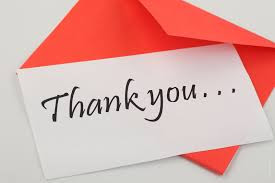 Refer to page 20 in your Ag Mechanics Book and choose questions that would help prepare you for your interviews.
Page 20 Ag Mechanics Book